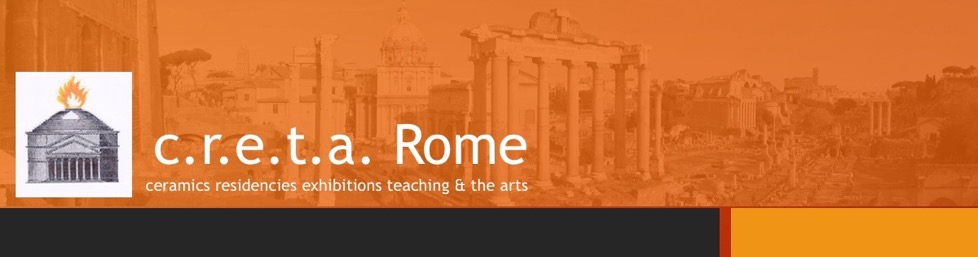 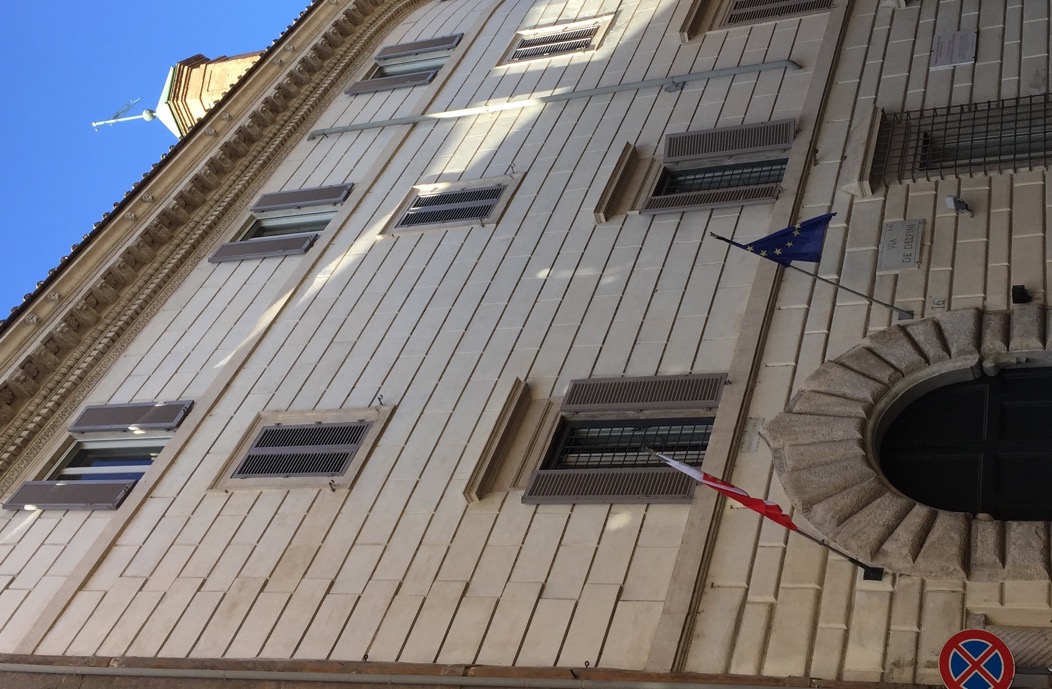 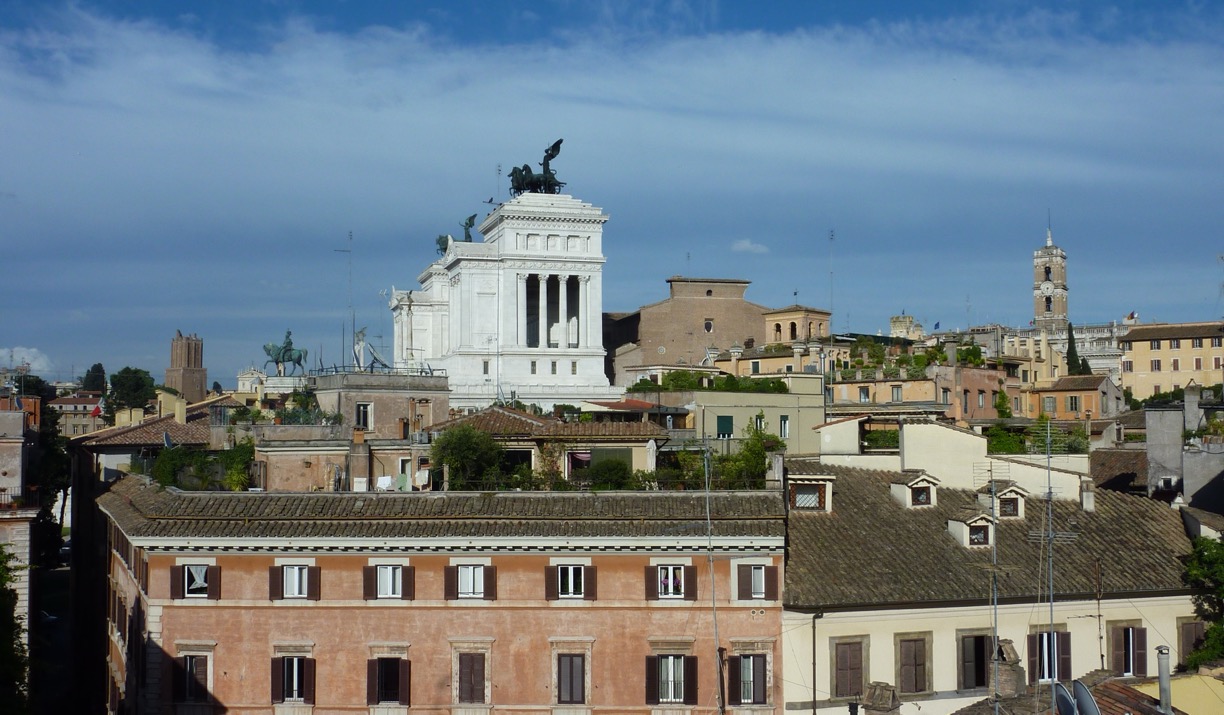 c.r.e.t.a. rome ceramics, residencies, exhibitions, teaching & the arts
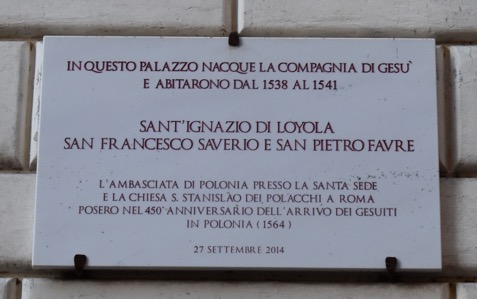 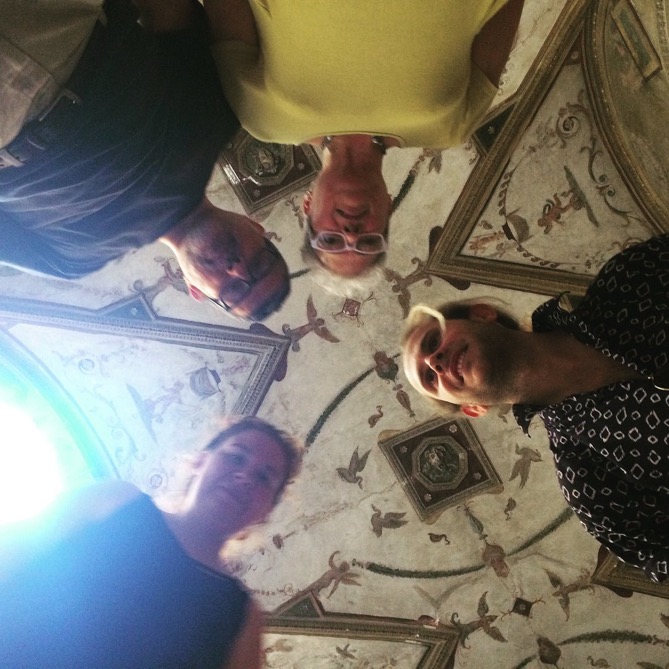 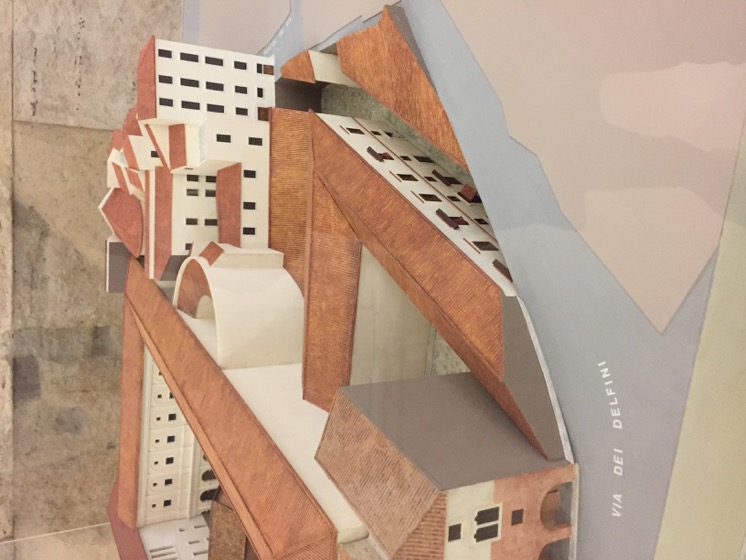 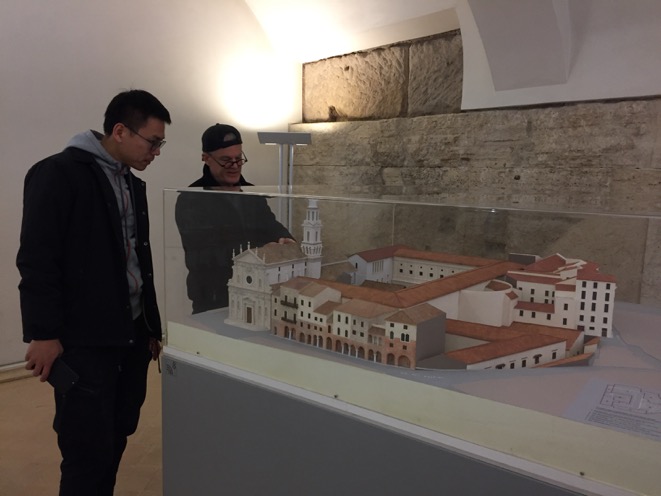 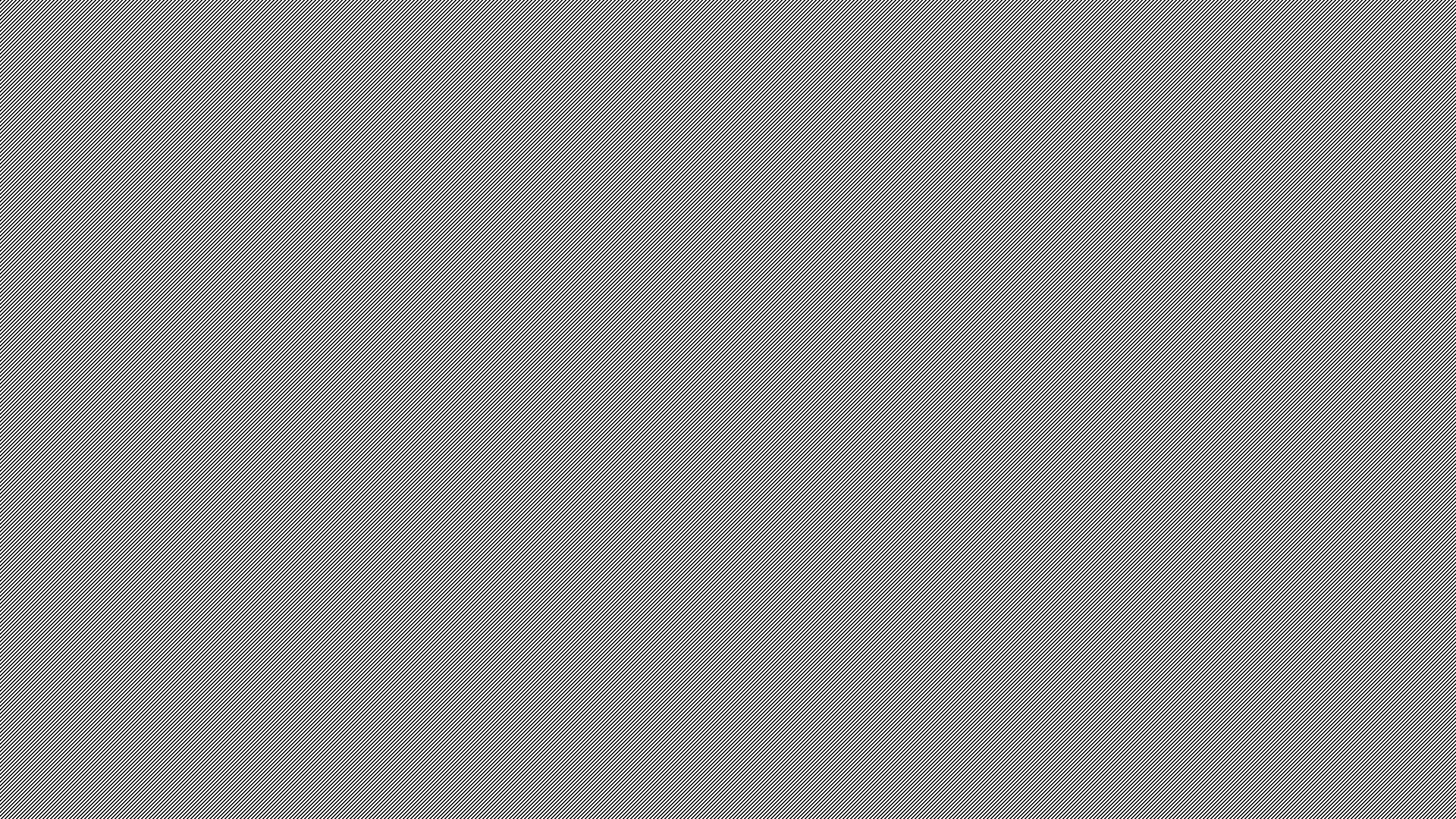 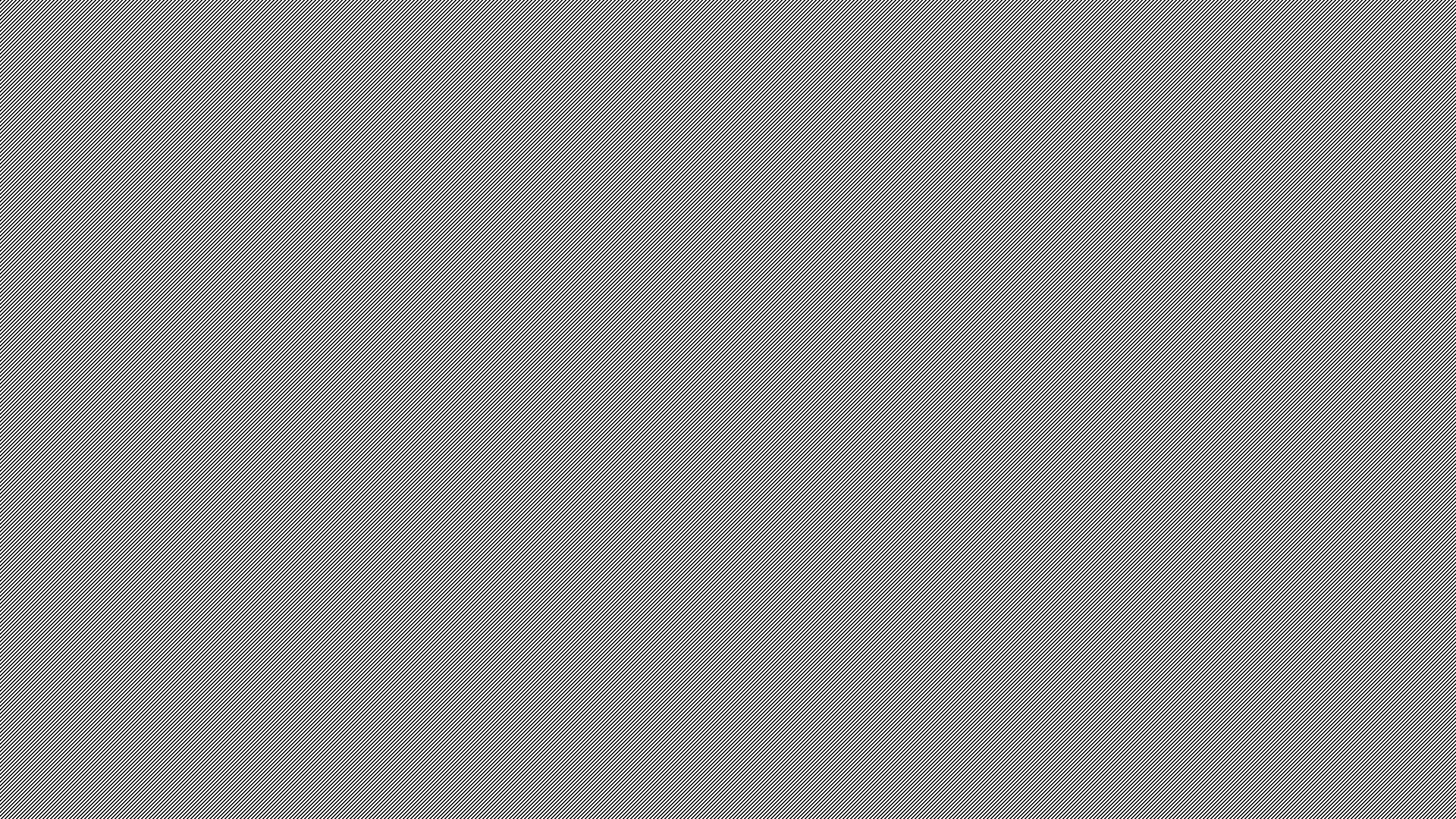 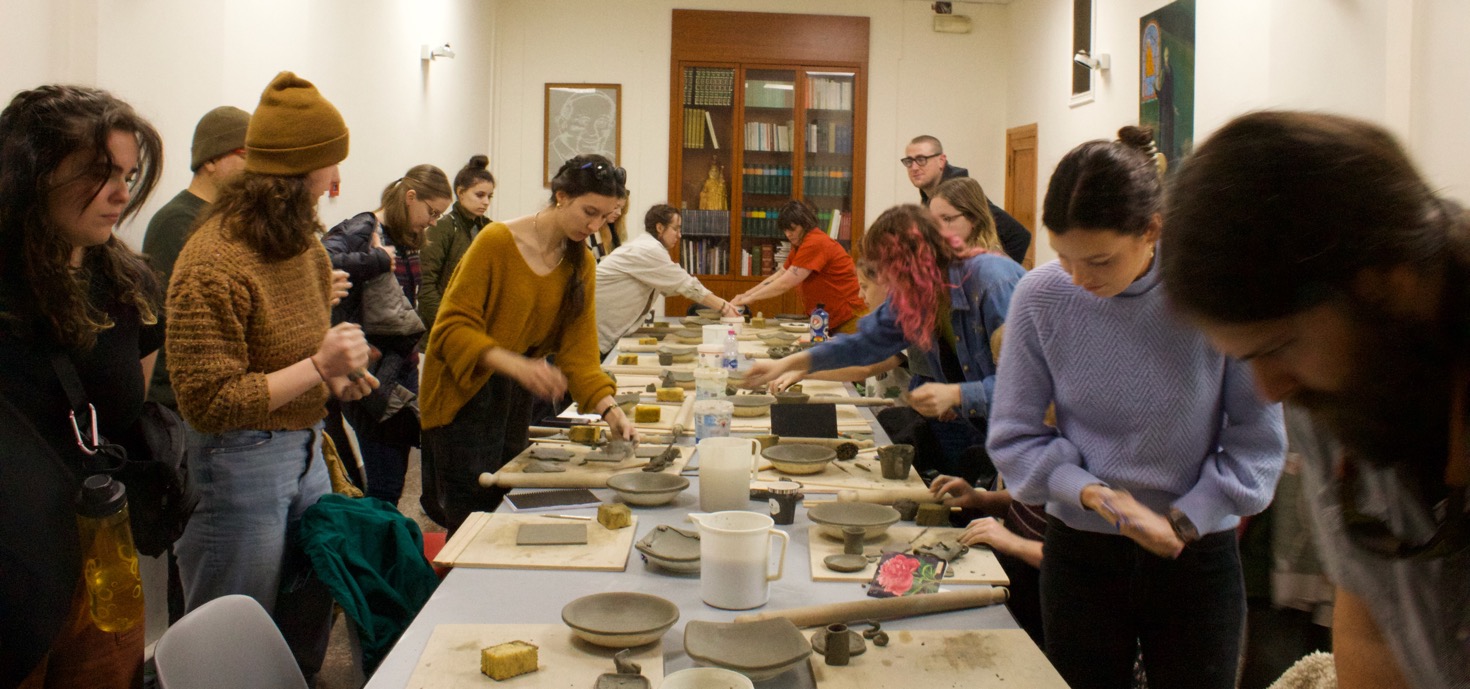 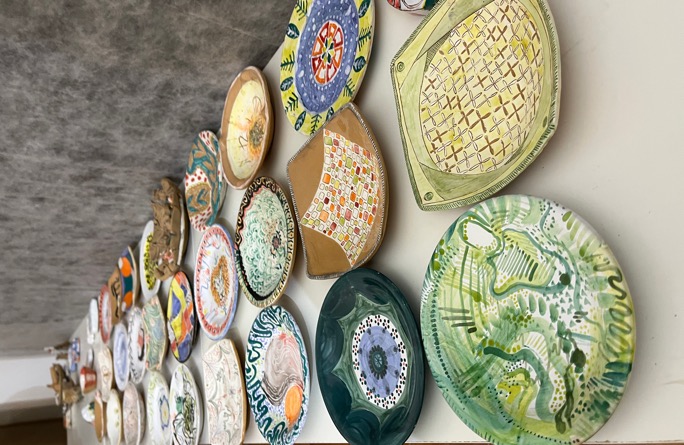 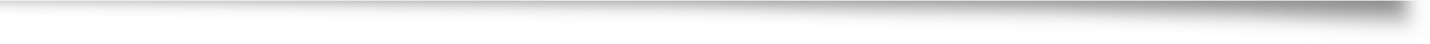 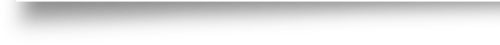 ceramics
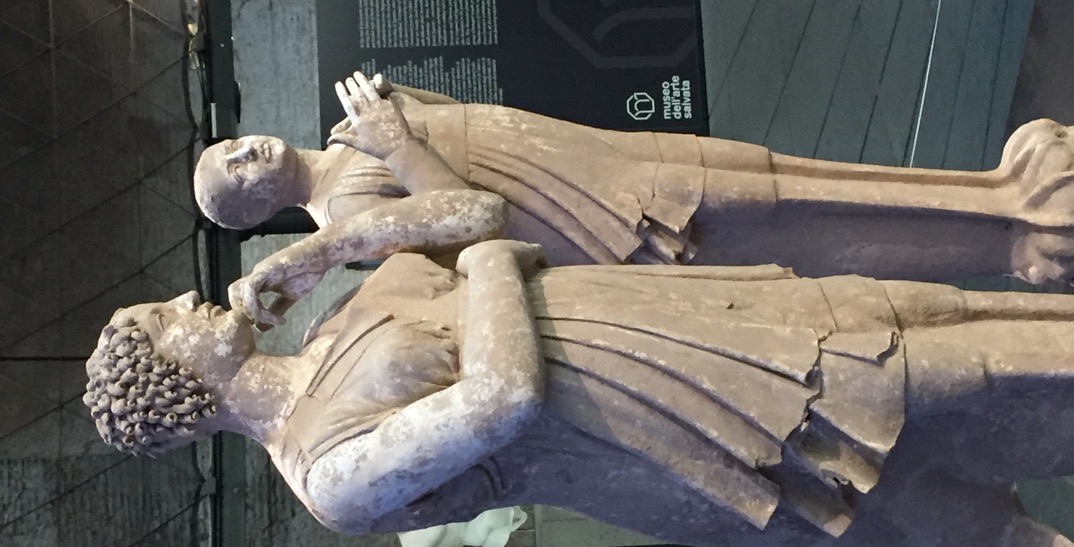 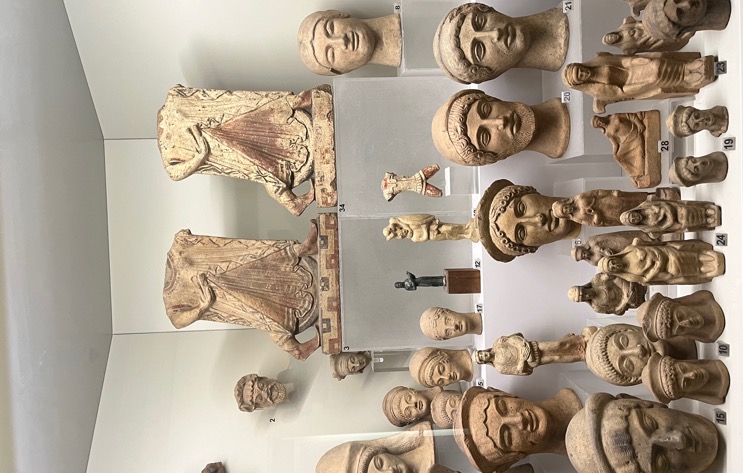 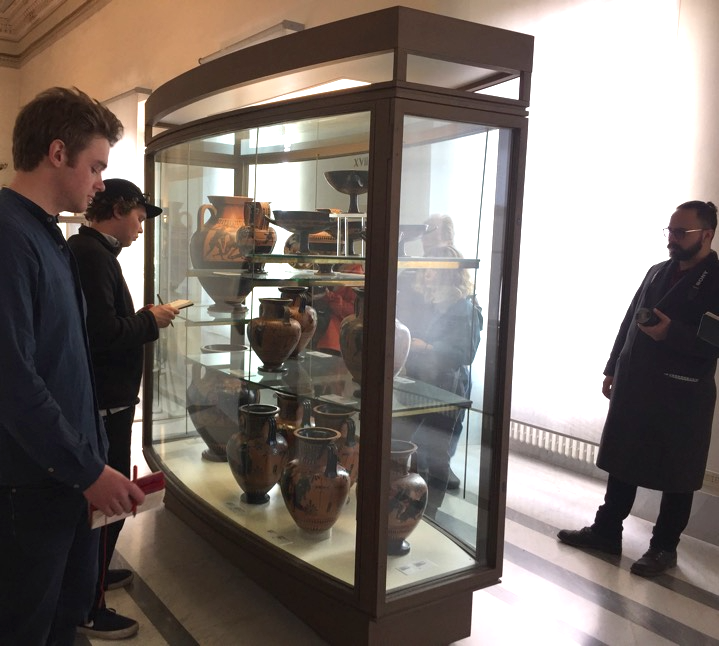 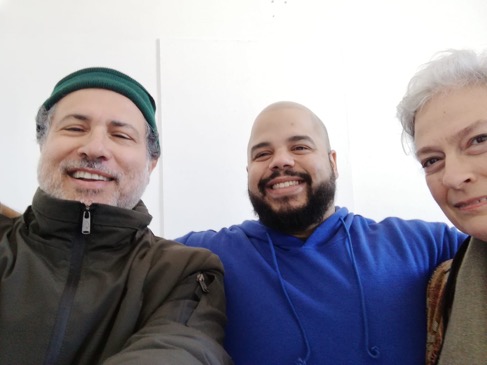 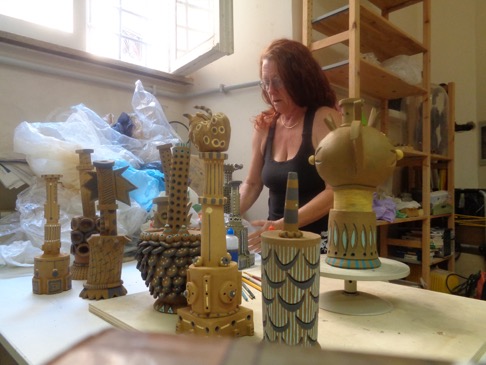 residencies
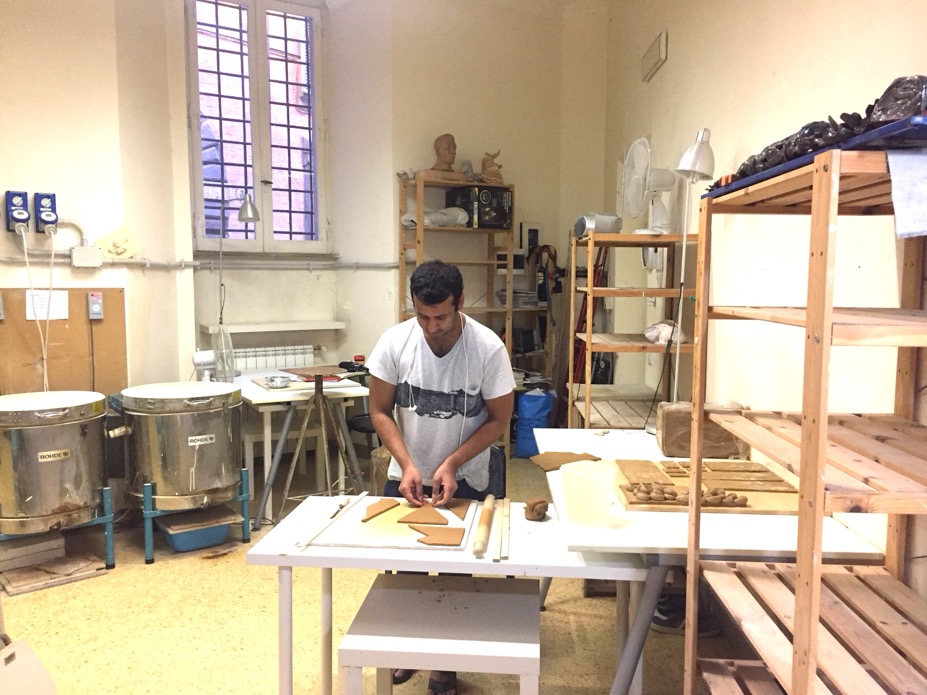 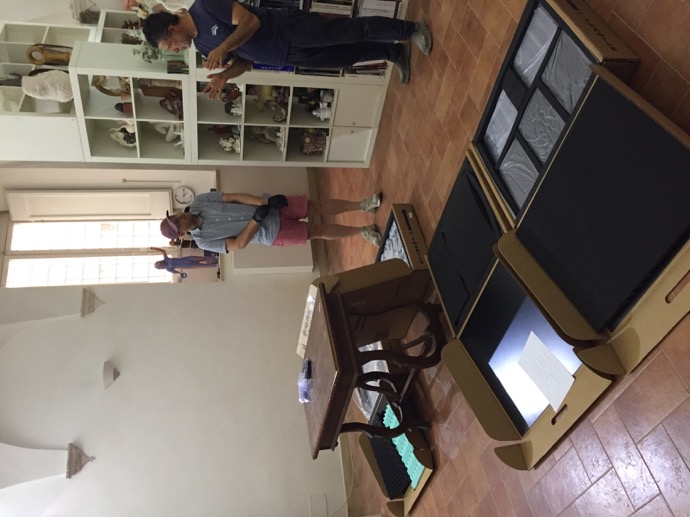 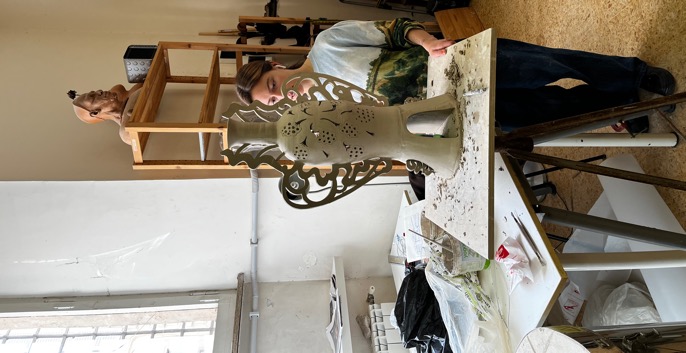 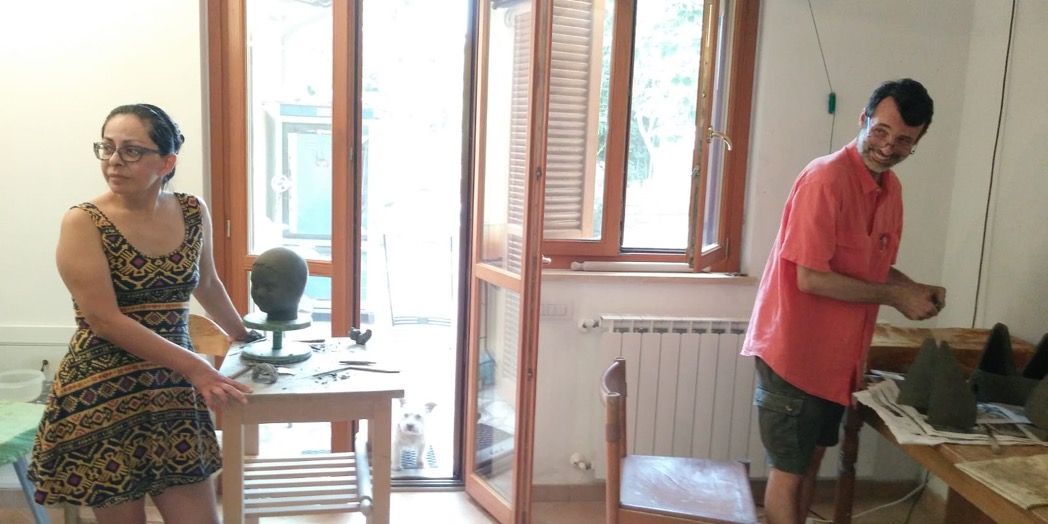 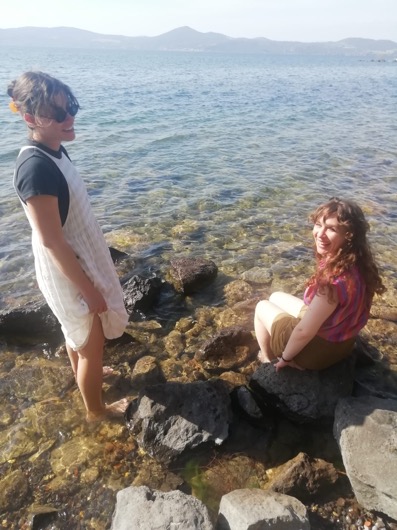 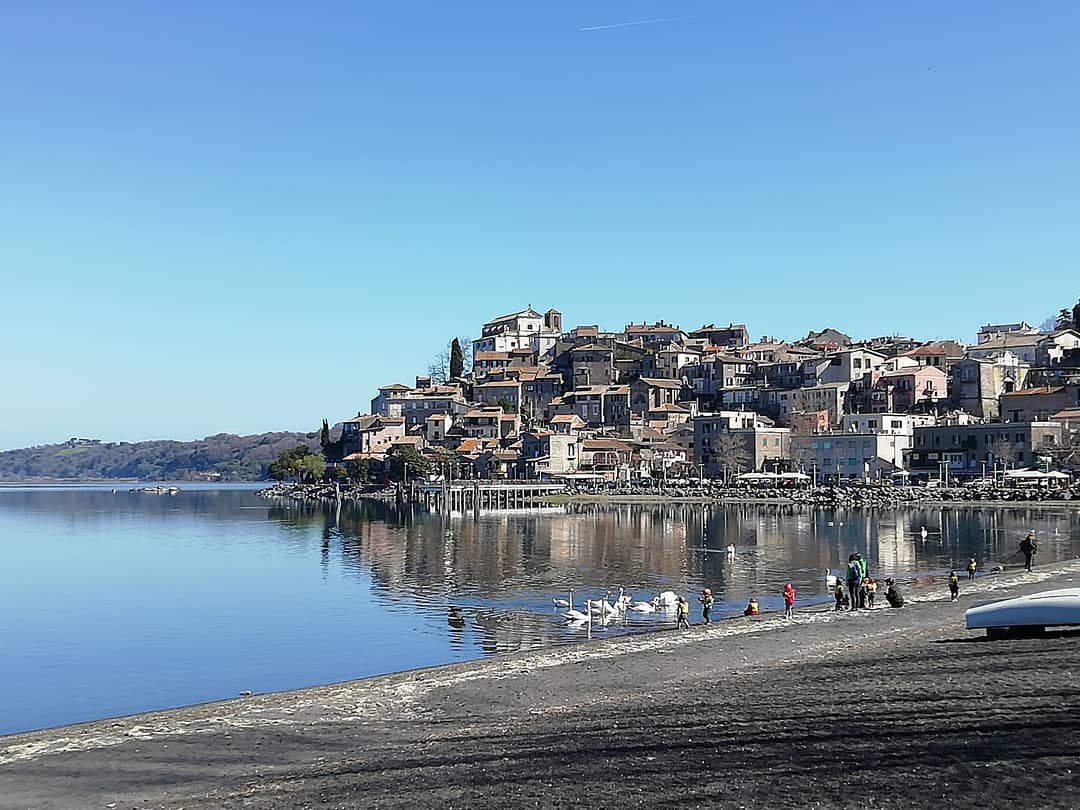 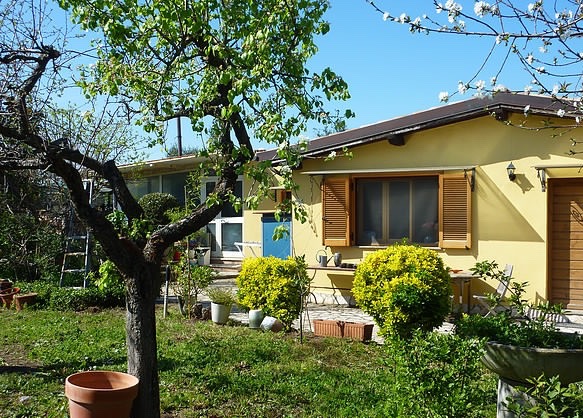 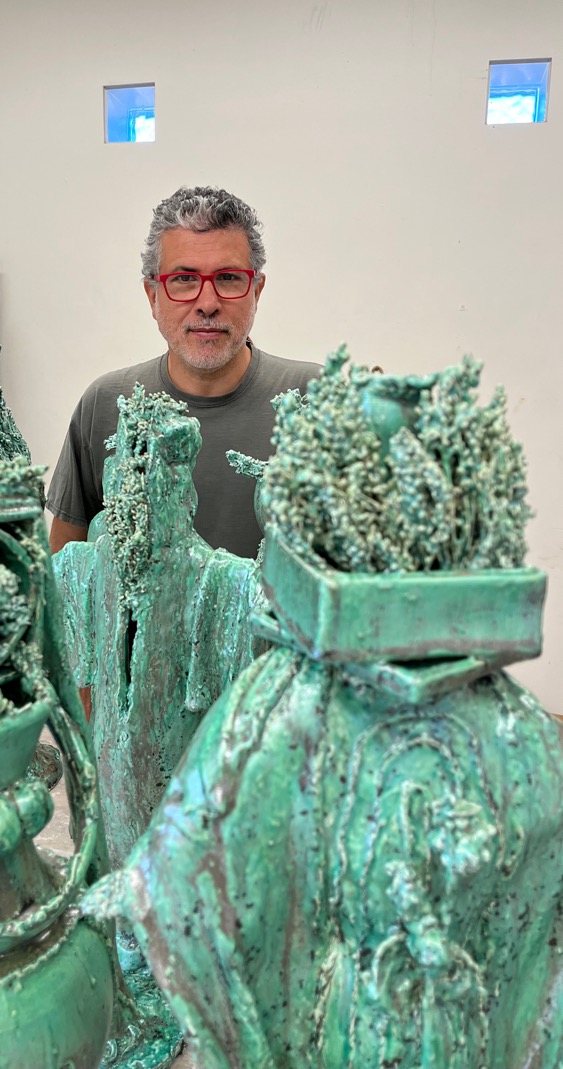 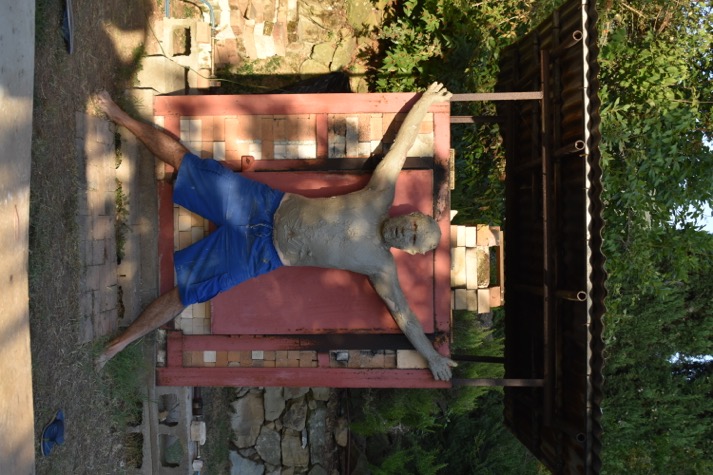 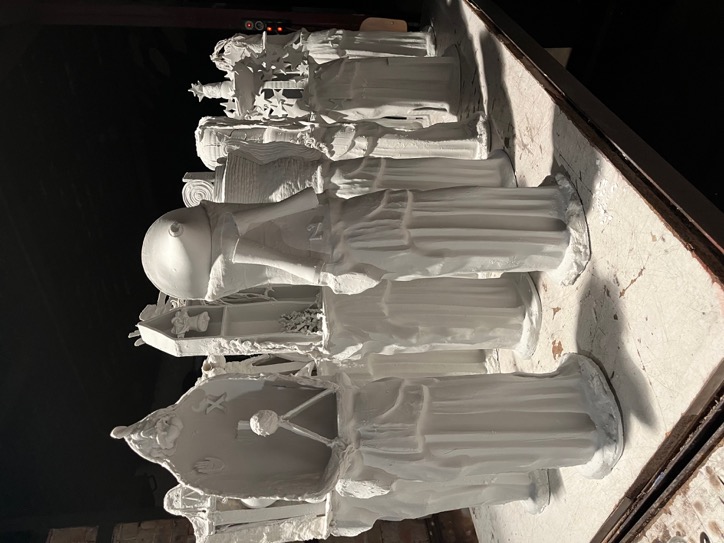 exhibitions
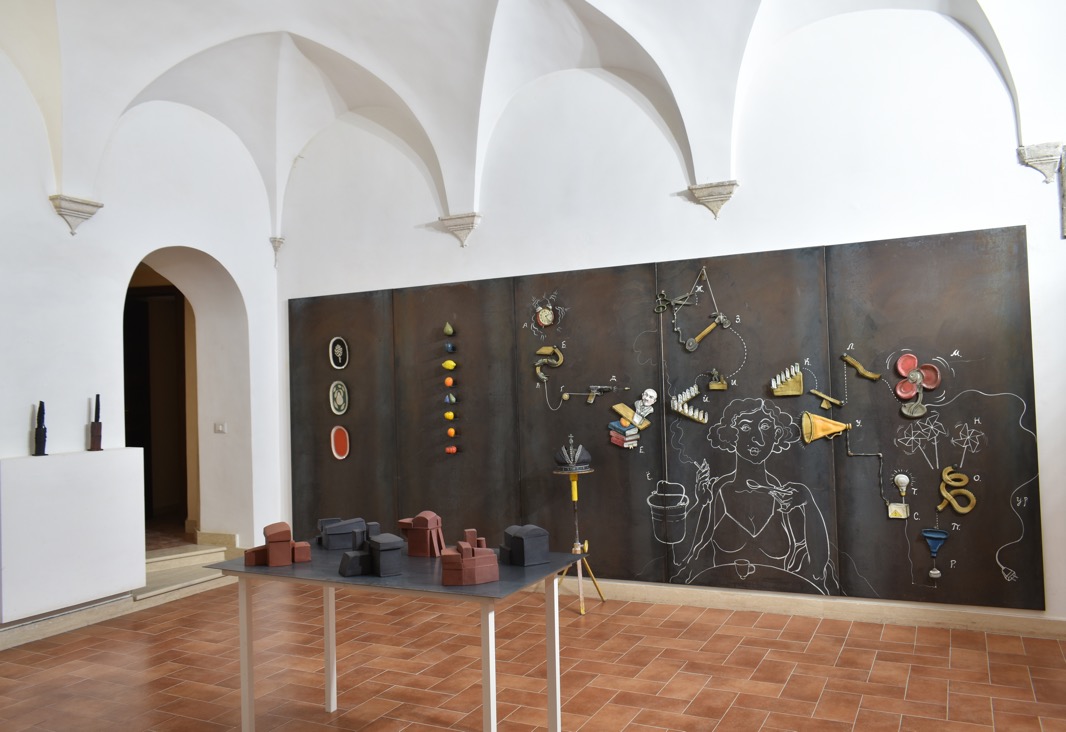 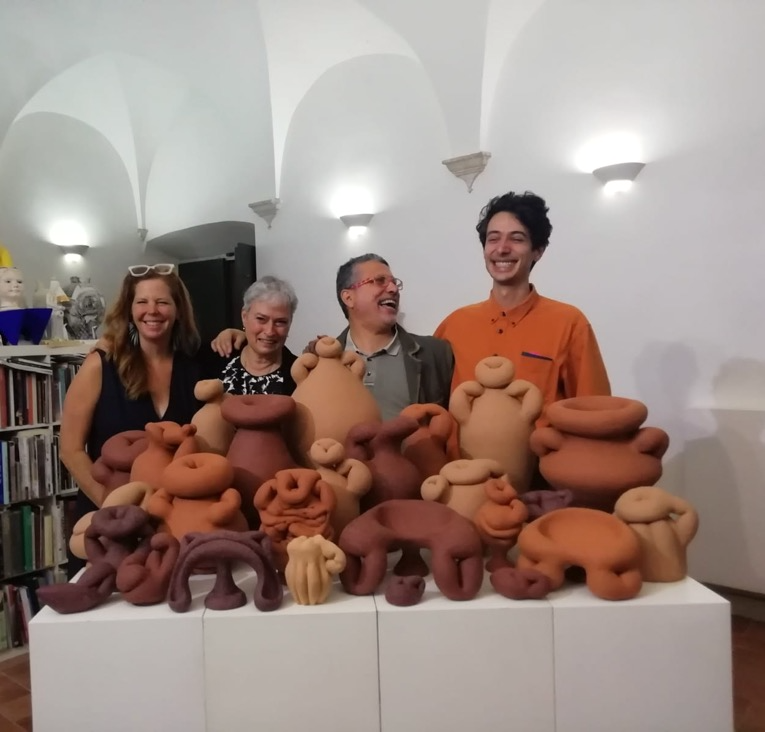 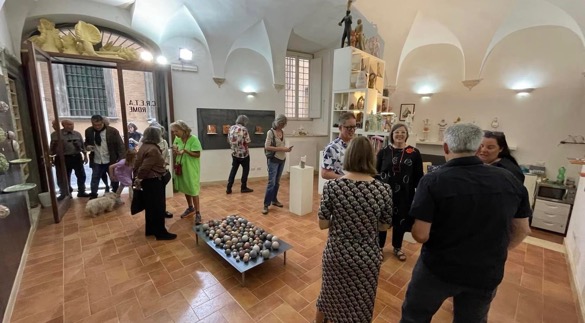 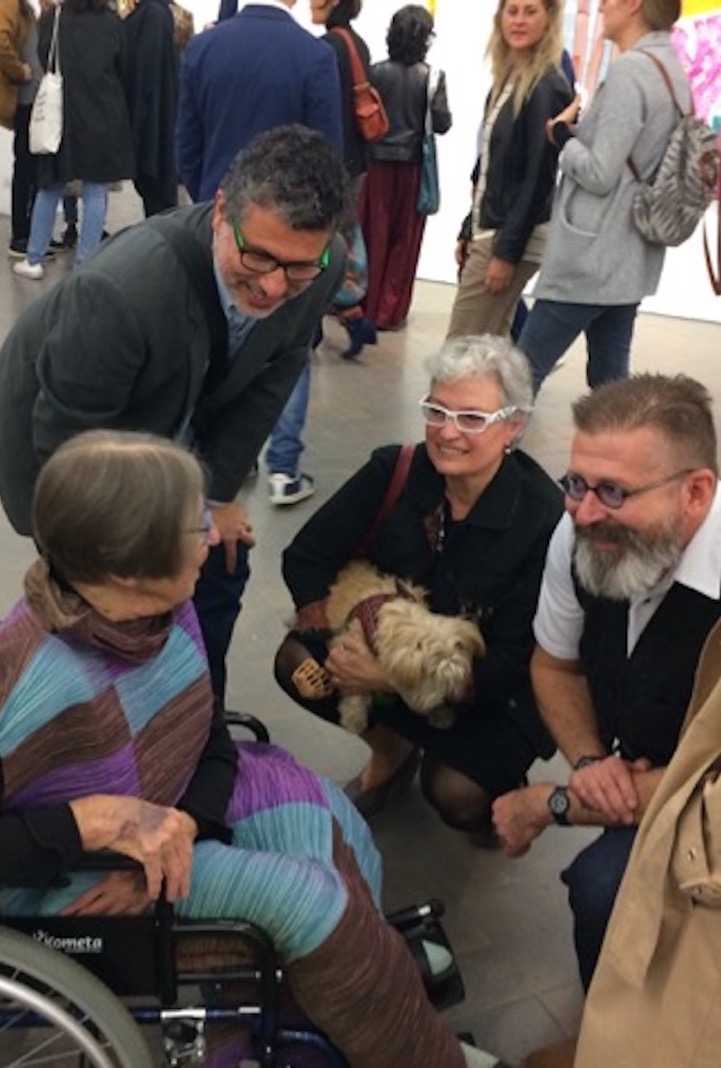 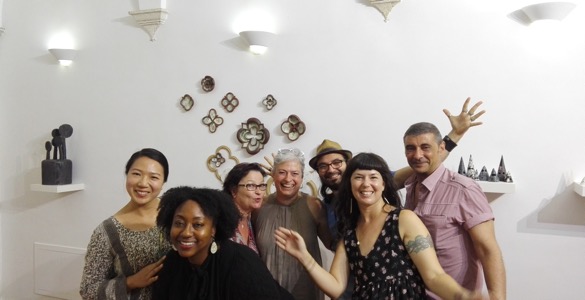 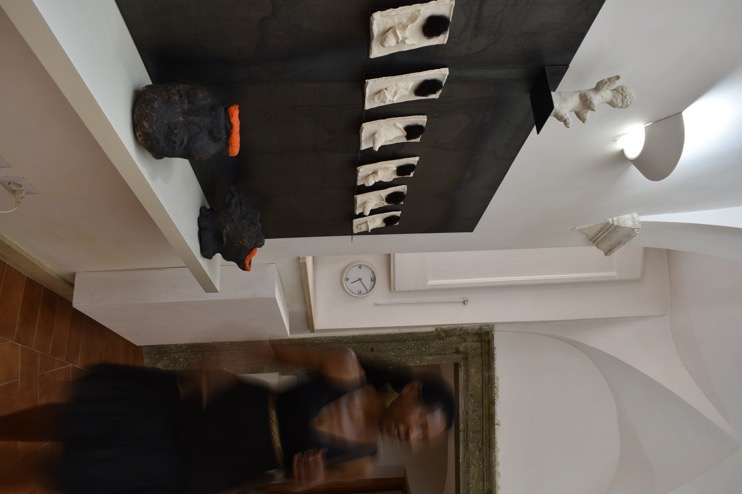 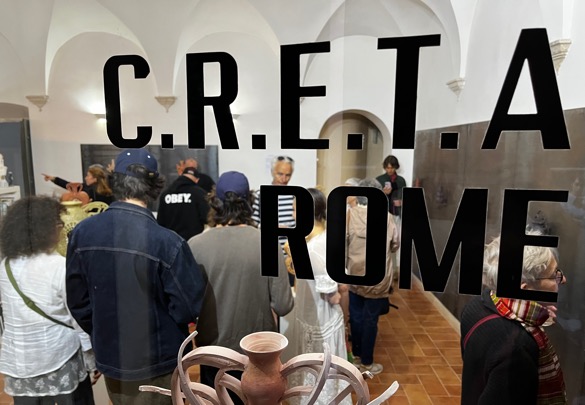 teaching
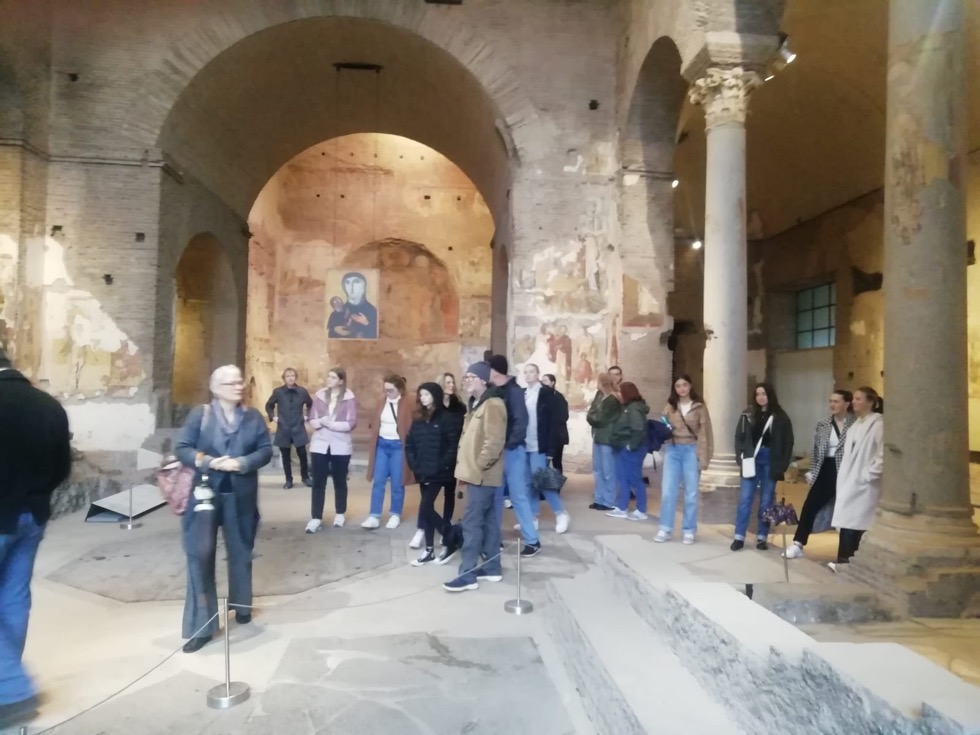 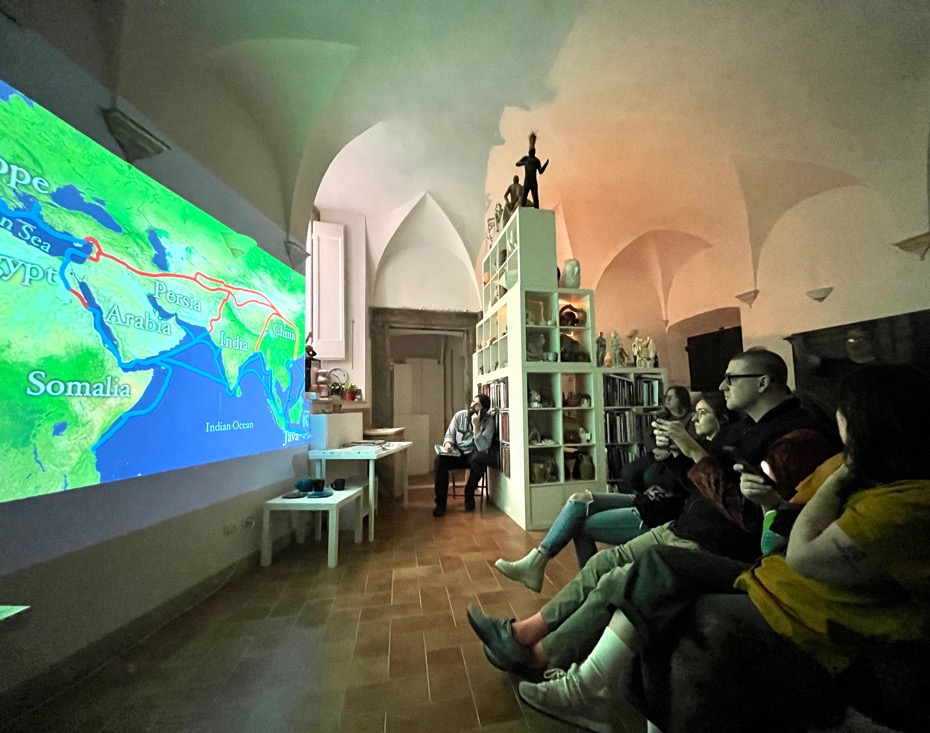 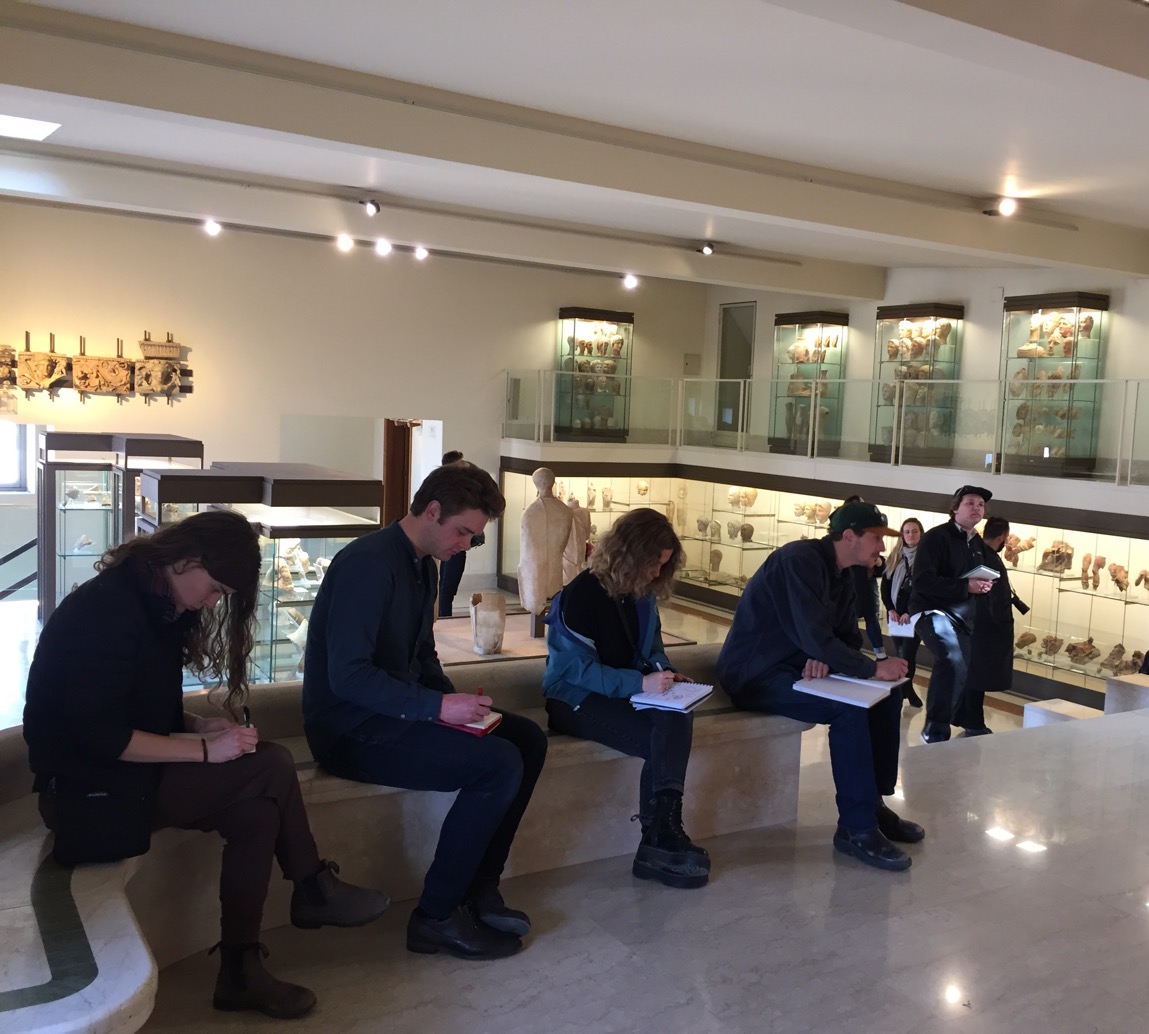 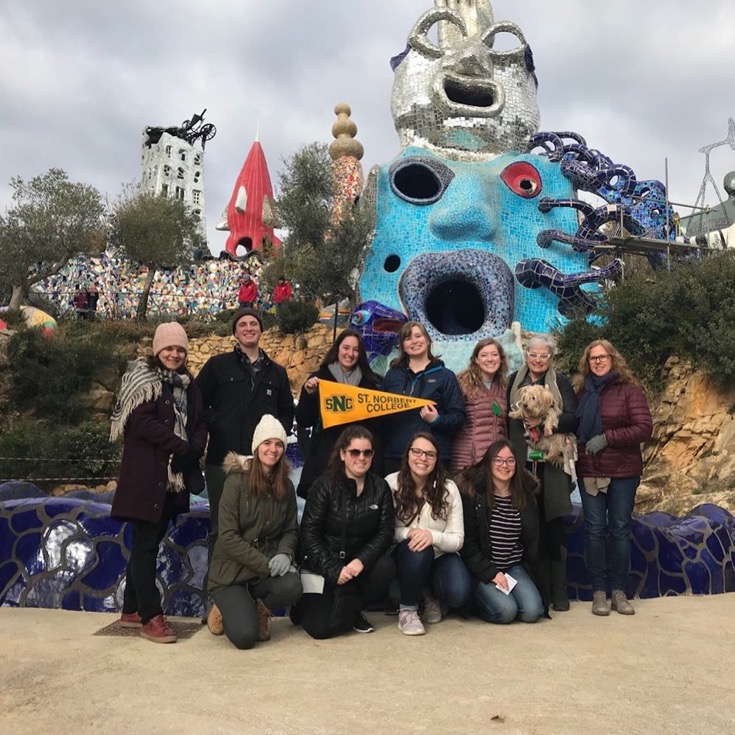 & the arts
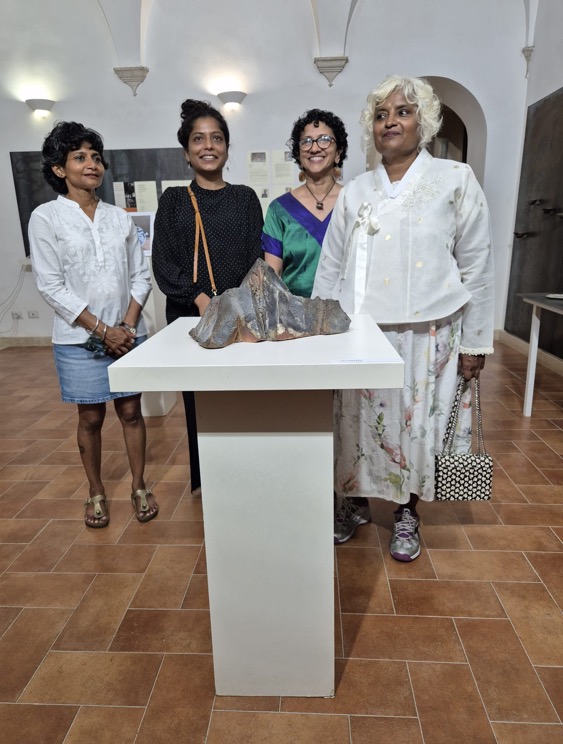 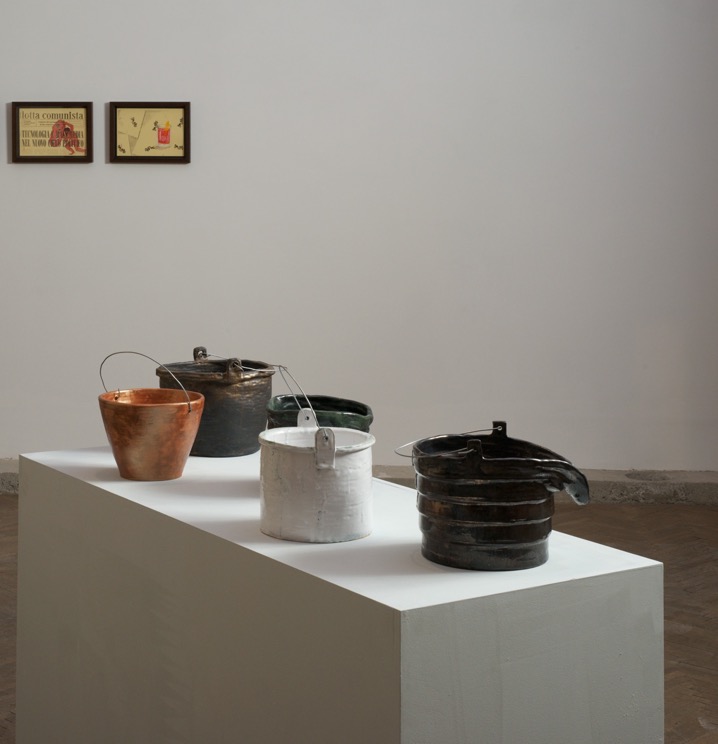 www.cretarome.com 
cretarome@gmail.com
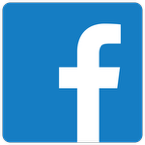 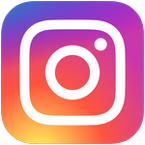 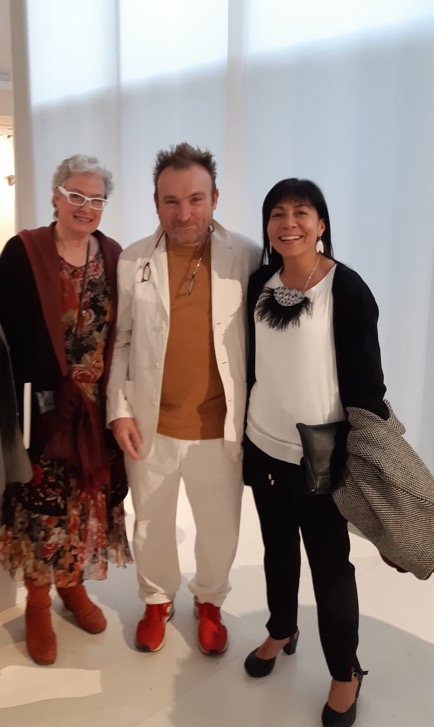 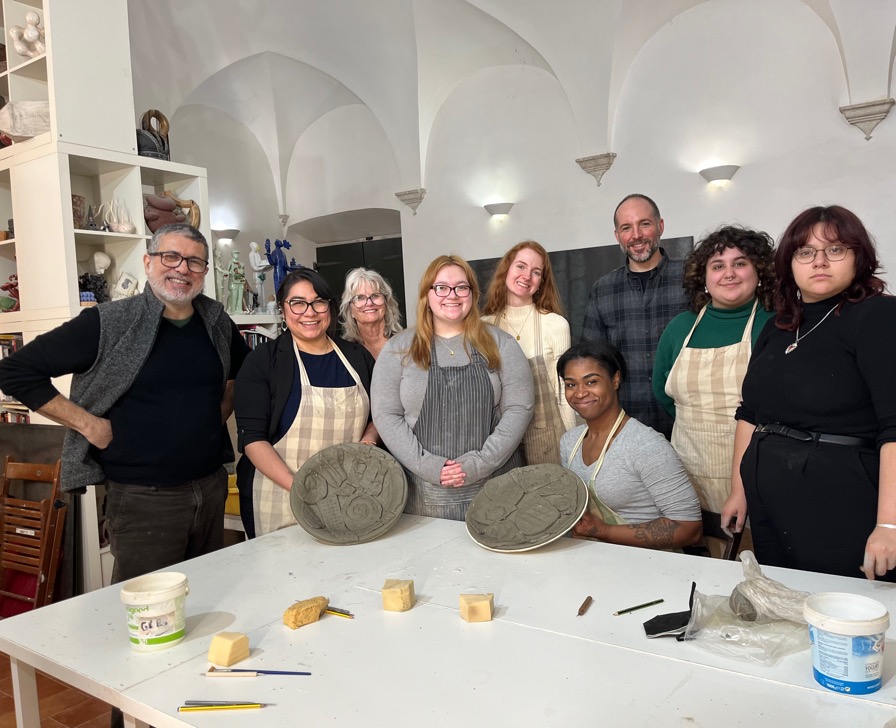 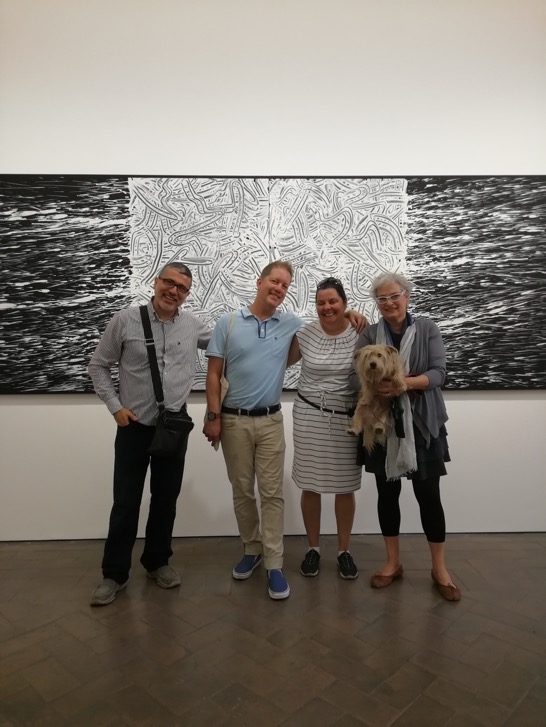